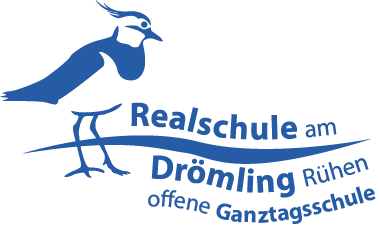 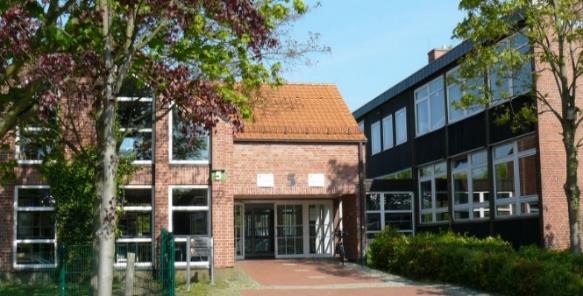 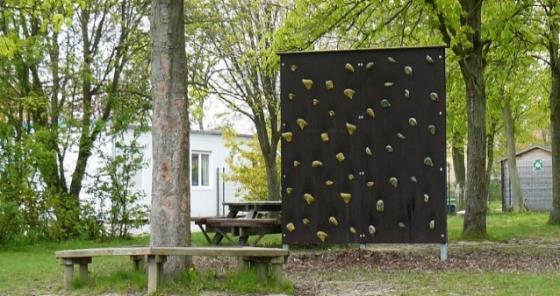 Herzlich Willkommen zur

Information

für den 8. Jahrgang

- Profil ab Klasse 9 -
1
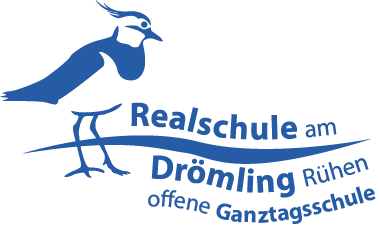 Allgemeine Hinweise
In den Klassen 9 und 10 erfolgt eine Schwerpunktbildung – das Wählen eines Profils. 

Das Profil ersetzt einen WPK und findet zweistündig statt.

Ein Neueinstieg in das Profil Französisch, welches vierstündig durchgeführt wird, ist nicht mehr möglich.

Es wird für Klasse 9 und 10 gewählt – also für 2 Jahre. Ein späterer Wechsel ist nicht mehr möglich.

Die Profile werden benotet und sind relevant für eine Versetzung.

Die Jahresendnote in einem Profil setzt sich aus folgenden Bereichen zusammen:
 mündliche Leistungen
 fachspezifische Leistungen
 schriftliche Leistungen 

Die Teilnahme an einem bestimmten Profilunterricht kann den Übergang in eine entsprechende 
      Berufsschule erleichtern,  ist aber nicht die Bedingung für deren Besuch.
2
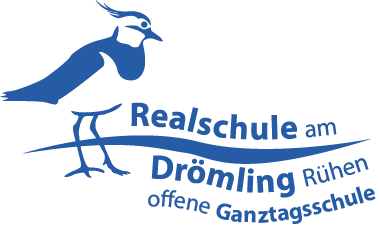 Welche Profile können gewählt werden?
Profil 
Sprachen
Französisch
Nur für Schüler, die ab Klasse 6 teilgenommen haben.
Profil 
Gesundheit und Soziales
3
Profil 
Wirtschaft
Profil 
Technik
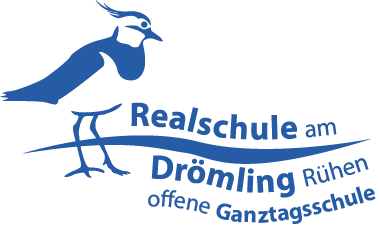 Profil Wirtschaft
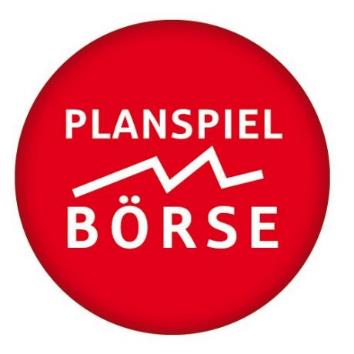 Verbraucher und Erwerbstätige im Wirtschaftsgeschehen
Ökonomisches und soziales Handeln im Unternehmen
Aufgaben des Staates im Wirtschaftsprozess
Ökonomisches Handeln regional, national, international
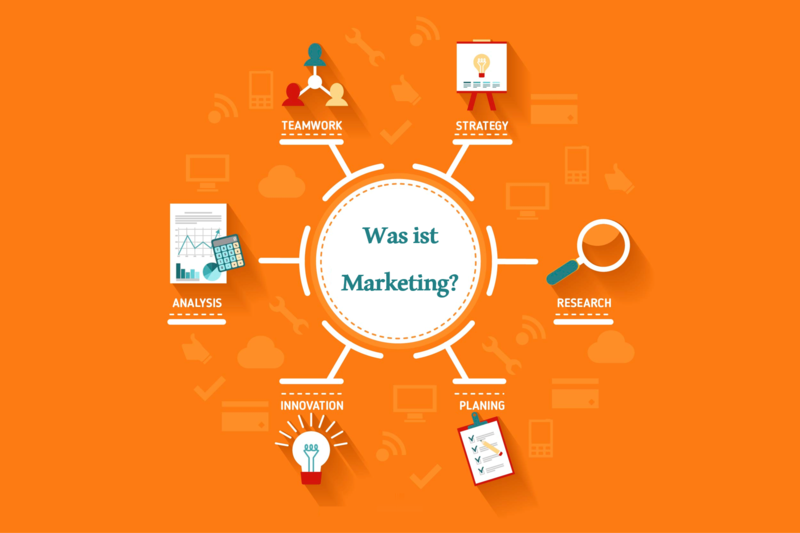 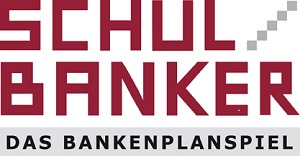 4
Persönliche und berufliche Perspektiven
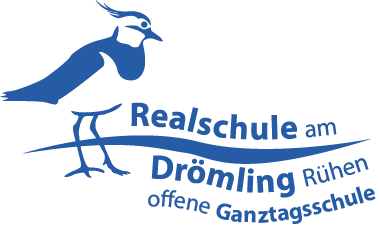 Profil Gesundheit und Soziales 1
Sozialpädagogik
Gesundheit und Pflege
Ernährung und Hauswirtschaft
5
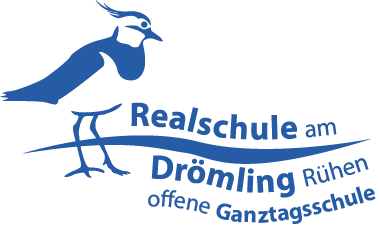 Profil Gesundheit und Soziales 2
Persönliche und berufliche Perspektiven 
Berufe, Fähigkeiten, Fertigkeiten im Berufsbereich „Gesundheit und Soziales“ benennen
Erforderliche Schlüsselkompetenzen beschreiben
Eigene Fähigkeiten und Fertigkeiten hinsichtlich dieser Berufe bewerten
Angebote zur Vereinbarkeit von Berufs- und Privatleben kennen, vergleichen und bewerten
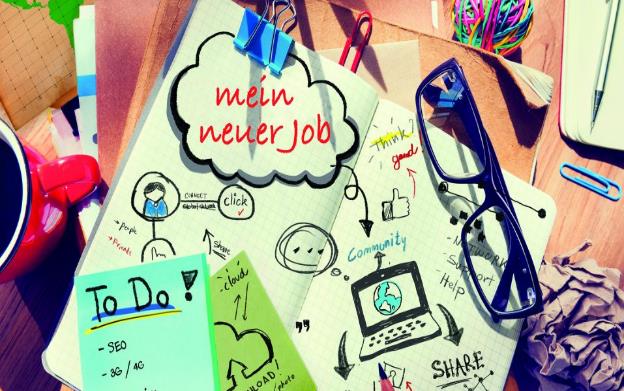 Sozialpädagogik
Verschiedene Familienformen und –modelle beschreiben und vergleichen
Rechte von Eltern und Kindern kennen, die Wirksamkeit dieser Rechte hinterfragen
Erziehungsmittel, Erziehungsstile kennen, vergleichen, beurteilen
Strukturen, Aufgaben und Anforderungen in Kindertageseinrichtungen benennen
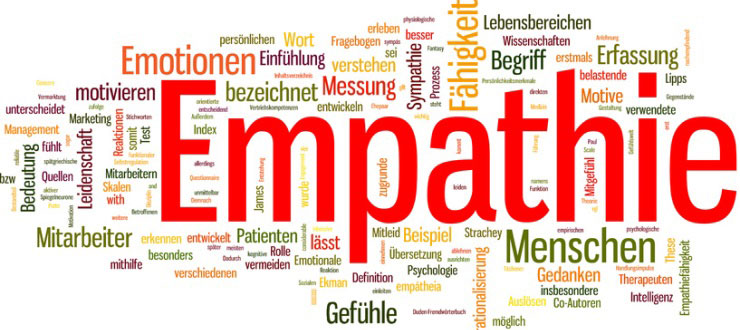 6
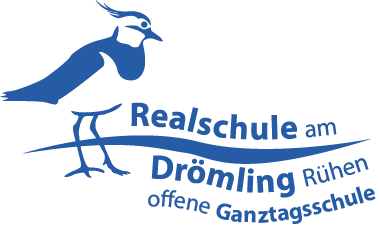 Profil Gesundheit und Soziales 3
Gesundheit und Pflege			
Die Begriffe „Gesundheit“ und „Krankheit“ definieren 
Zusammenhang zwischen Lebensführung und Gesundheit untersuchen
Präventionsmaßnahmen erproben und bewerten
Tätigkeiten aus „Gesundheitsberufen“ beschreiben, erproben 
Beeinträchtigungen beschreiben, Barrieren im Umfeld der Betroffenen erkunden
Umgang der Gesellschaft mit Beeinträchtigten analysieren
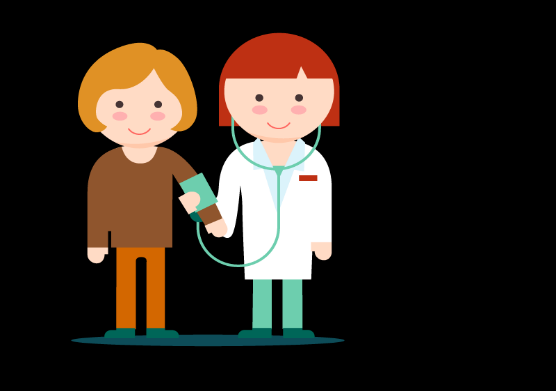 Ernährung und Hauswirtschaft	
Lebensmittelproduktion und –überwachung
Kennzeichnung/Zutatenlisten analysieren
Kaufentscheidungen anhand von Zutatenlisten
Rollenspiele zu Verkaufsgesprächen führen
Werbung für Lebensmittel analysieren
Stationen der Kühlkette mit ihren Risiken beschreiben
Mahlzeiten für bestimmte Zielgruppen zubereiten
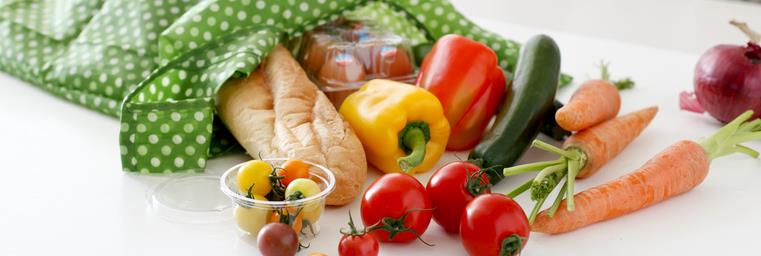 7
Profil Technik 1
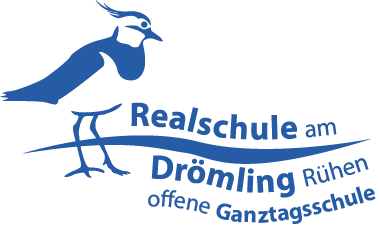 Handlungsbereich 1: 	Arbeiten und Produzieren
- Technik verstehen und technisches Handeln
- Planen, Konstruieren & Herstellen
Handlungsbereich: 4
Handlungsbereich: 3
Handlungsbereich: 2
Natur & Technik
Information &    Kommunikation
Energie & Technik
- Regenerative Energien  
  benennen  
 (Energieträger)
- Energieumwandlungen
  erkennen
- Nutzung reg. Energien  
  beschreiben 
- Folgen bei der Nutzung
- Antriebssysteme und 
 ihre Energieträger
- Prinzipien der 
 Energieumwandlungen
- Schwerpunkt:
  Otto- & Dieselmotor 
  2- & 4- Takt - Prinzip
Elektronik
Elektr. Größen & Bauteile
Elektronische Schaltungen
Schaltpläne, Schaltzeichen

Steuern & Regeln
Vergleich Steuerungen & Regelungen
8
 Bau eines Solarmodells
                 z.B. Windkraftanlage,
                 Solarauto
 Aufbau von Schaltungen
          Bau einer Steuerung/ 
              Regelung z.B. Ampelanlage
 Bau Elektromotor
          Bau Zyl. 2–Takt– Prinzip
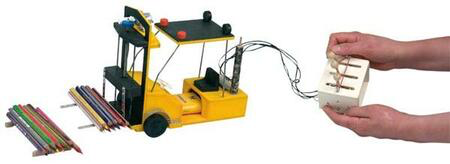 Profil Technik 2
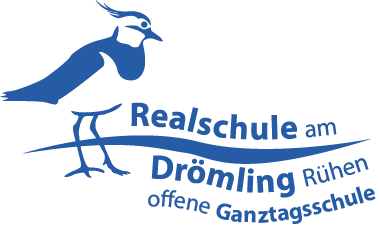 Materialkosten für die Werkstücke ca. 10 – 15 € pro Schuljahr
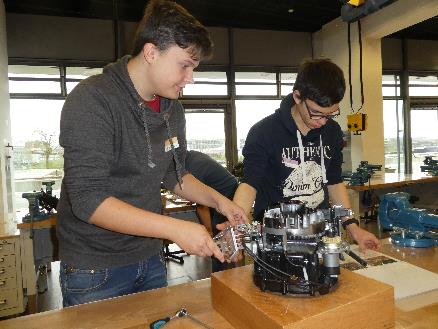 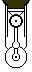 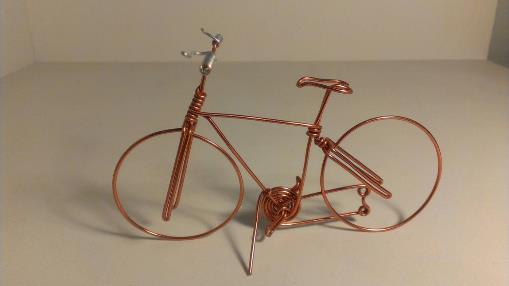 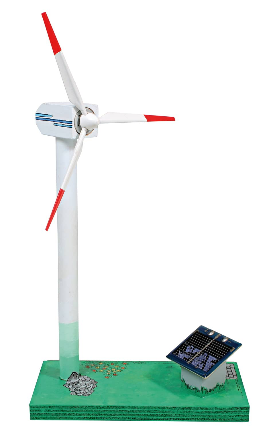 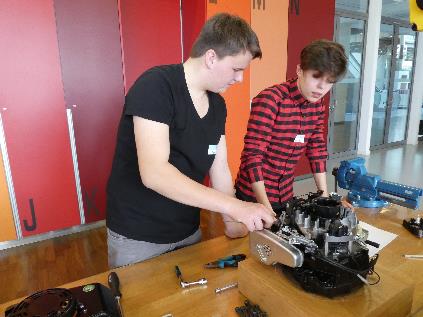 Praktische Beispiele:
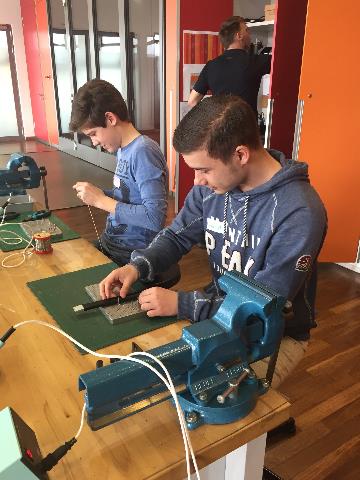 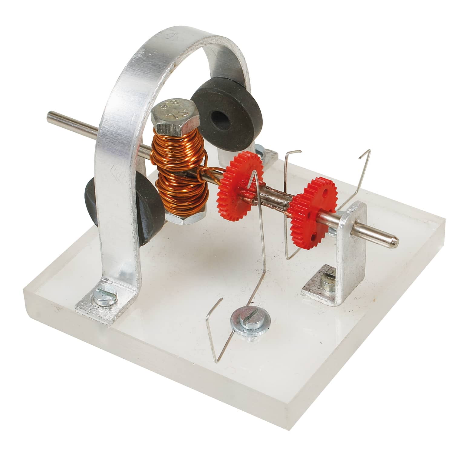 9
Einmal pro Schuljahr Besuch des außerschulischen Lernorts „Autostadt“ - Teilnahme an einem Workshop in der Werkstatt
Kosten inkl. Material ca. 20 €
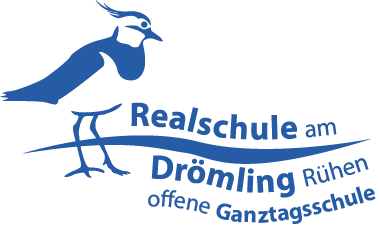 Welches Profil ist das RICHTIGE???
Für Fragen könnt ihr/können Sie die Schulleitung kontaktieren.	
	
	 treptow@rs-ruhen.de	Tel.: 05833/8487-1

	 striezel@rs-ruehen.de	Tel.: 05833/8487-2

Weiterhin bieten die Klassenlehrer*innen gern individuelle Beratungen an und stehen euch/Ihnen mit Rat und Tat zur Seite.
10
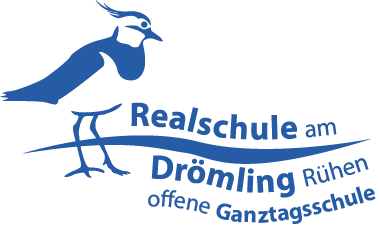 Vielen Dank
 
für Ihr Interesse und Ihre Aufmerksamkeit!
11